Training for Inactivated Poliovirus Vaccine (IPV) introduction
Module 7
Communicating with parents, caregivers and health personnel about IPV and multiple injections
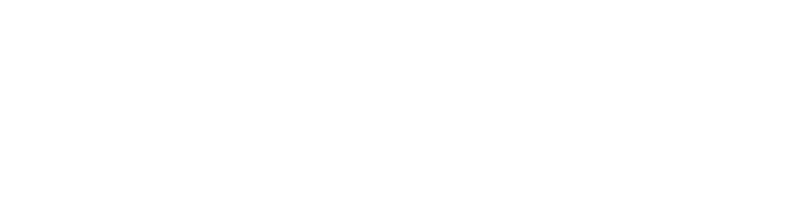 Learning objectives
At the end of the module, the participant will:
Be familiar with ways and techniques of communicating with parents and caregivers. 
Know the benefits of IPV and its importance to polio eradication.
Understand that IPV is safe and effective when administered together with other vaccines.  
Share with colleagues the essential information regarding IPV and multiple injections. 
Duration
40 minutes
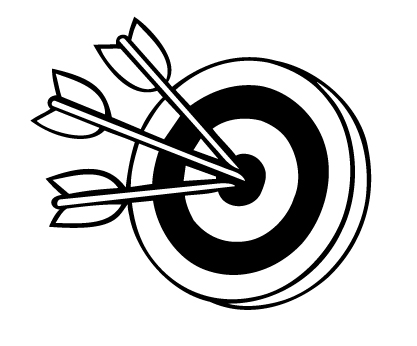 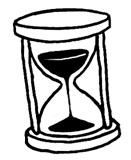 3
A strong health worker recommendation for IPV and multiple injections is essential to increase caregiver acceptance.
Key issues
1
Health workers need to provide information to caregivers, listen to their concerns and be prepared to politely answer their questions.
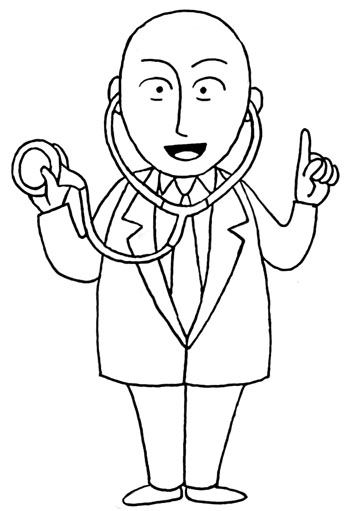 2
Health workers should use simple words and avoid technical terms 
with caregivers.
[Speaker Notes: To the facilitator:  
Explain to the participants the key issues raised in this module.]
The importance of communicating effectively with caregivers about IPV and other vaccines
Health workers play important roles in parent and caregiver accepting vaccinations for their children.

By listening patiently, understanding, encouraging and communicating effectively with caregivers, health workers can ensure that children receive vaccines and return for future vaccinations.
[Speaker Notes: To the facilitator: Explain to the participants that health workers are an important part of caregiver acceptance.

Health workers play important roles in parent and caregiver acceptance.  Caregivers may not understand why their child needs an additional vaccine for polio and may be concerned about receiving multiple injections on the same visit. Health workers need to listen, understand, encourage and effectively communicate with caregivers to ensure that they receive their vaccines and return for future vaccinations.]
How to communicate with caregivers? (1)
Be respectful and compassionate
Provide reassurance
Use simple words and avoid technical terms
Listen to caregiver's concerns
Make sure the caregiver has understood your key messages
[Speaker Notes: To the facilitator: Discuss communication skills with caretakers.

It is important to be respectful with parents and listen to their concerns. 
Provide reassurance. Keep your messages simple: use simple words and avoid technical terms.  
Make sure that the caregiver has understood your key messages.]
How to communicate with caregivers? (2)
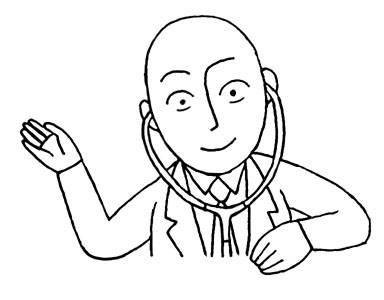 Be respectful and compassionate
Be warm and welcoming
Show respect
Smile
Praise them for bringing their child forimmunizations and encourage them to continue bringing their child until fully vaccinated.
[Speaker Notes: To the facilitator: Discuss communication skills with caretakers.

It is important to be respectful with parents and listen to their concerns. 
Remember to be respectful and compassionate to parents and caregivers.
Be warm and welcoming.
Show respect.
Smile.
Praise them for bringing their child for their immunizations and encourage them to continue bringing their child until the child is fully vaccinated.]
How to communicate with caregivers? (3)
Provide reassurance
Explain to parents and caregivers that IPV is important and beneficial.  
Reassure them that you support IPV introduction
Reassure them that multiple injections are safe. 
Remind them that it is better for the child to experience one, brief moment of discomfort than pain on two separate days.
Reinforce the importance of immunization overall
[Speaker Notes: To the facilitator: Discuss communication skills with caretakers.

Explain to parents and caregivers that IPV is important and beneficial.  
Reassure them that you support IPV introduction
Reassure them that multiple injections are safe. 
Remind them that it is better for the child to experience one, brief moment of discomfort than pain on two separate days.
Reinforce the importance of immunization overall]
How to communicate with caregivers? (4)
Use simple words and avoid technical terms
Keep your messages simple and clear.  Avoid using medical words
Use words in a local language that caregivers can understand
[Speaker Notes: To the facilitator: Discuss communication skills with caretakers.

Use simple words and avoid technical terms with caregivers.
Keep your messages simple and clear.  Avoid using medical terminology and use words that caregivers can understand.]
How to communicate with caregivers? (5)
Listen to the caregiver's concerns
Allow the caregivers to talk, encourage them to ask questions.
Give them your full attention.
Listen to their concerns and respond to them politely. 
Correct any misconceptions they may have.
Keep your body language positive.
If you do not know the response to any question, tell the caregiver(s) that you will return with the correct information the next time you see them at the facility or outreach.
[Speaker Notes: To the facilitator: Discuss communication skills with caretakers.

Listen to caregiver's concerns
It is important to listen to caregiver’s concerns and respond to them.  Correct any misconceptions the mother may have.]
Health Workers need to be prepared to inform parents/caregivers about:
Benefits and safety of IPV
Benefits of continued use of OPV for polio eradication
The importance of bringing their vaccine card to every session
Benefits and safety of multiple injections
Questions about pain from multiple injections
VAPP reduction
The sequential schedule recommended by TAG: 2 IPV + 2 OPV or alternatively 1 IPV + 3 OPV is based on VAPP incidence.
Very rarely, tOPV can cause vaccine-associated paralytic polio (VAPP) - 1 case per 7.68 million doses administered.
49% of VAPP cases in the Region are associated with the first dose of OPV, and 21% are associated with the second dose. 
A benefit of introducing IPV at the first immunization will be a reduction in VAPP incidence by 49%, and a reduction of 70% if it is introduced at first and second immunization contacts.
How should you respond to typical questions from caregivers?
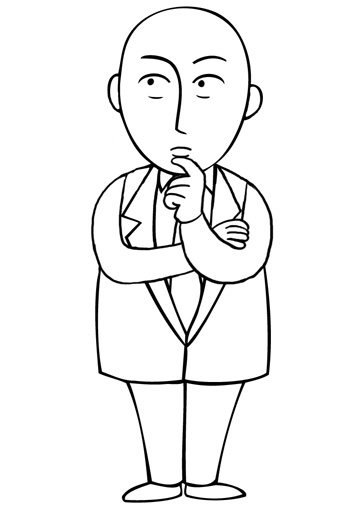 ?
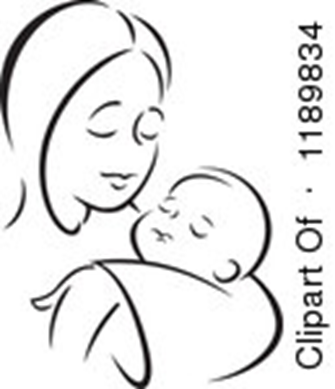 Why does my child need two different vaccines for polio?
Suggested Response:
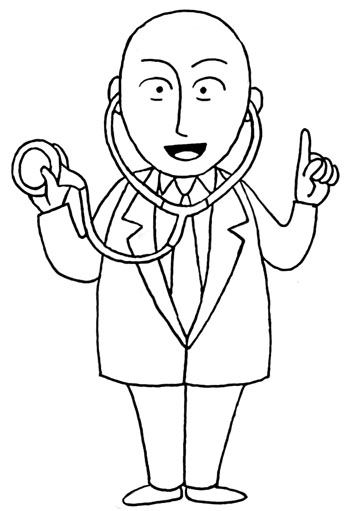 Using both vaccines together provides the best form of protection from polio.  IPV and OPV each cause a different kind of immune reaction, and together strengthen your child’s protection.  

The additional dose of IPV will help protect your child against polio disease even more – and will give your child the benefits of both vaccines.
How should you respond to typical questions from caregivers?
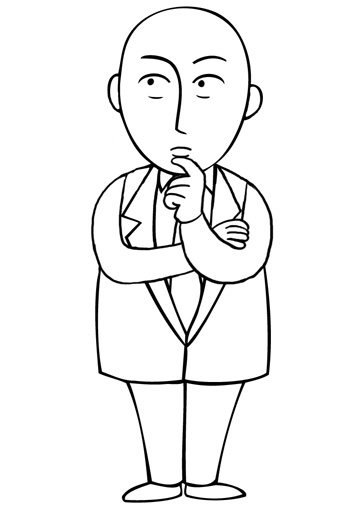 ?
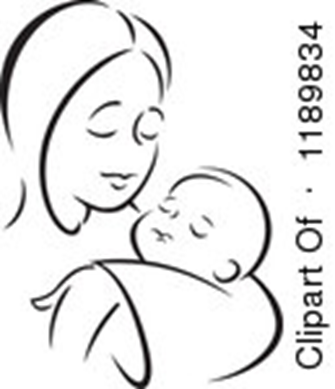 Does IPV have any side effects?
Suggested Response:
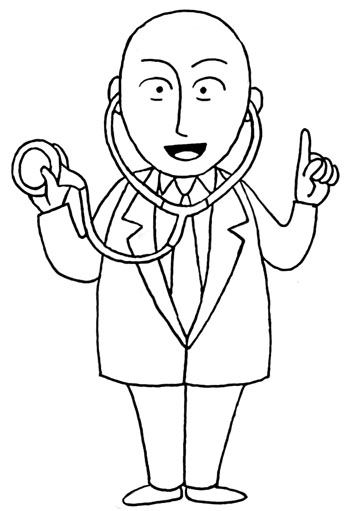 IPV is a very safe vaccine, whether used alone or in combination vaccines
IPV has been used in over 60 countries worldwide, over decades
No serious side effects have been reported, only minor side effects
Minor local reactions may occur following IPV, as can sometimes happen with other vaccines. But a child will recover
How should you respond to typical questions from parents and caregivers?
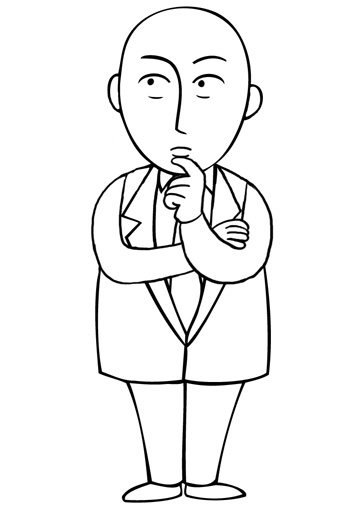 ?
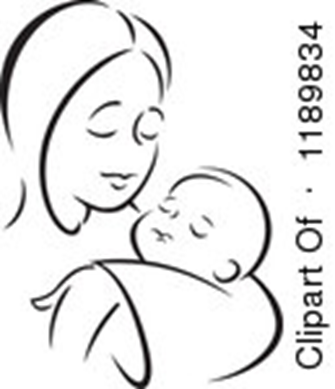 Is it safe to give multiple vaccine injections at one visit?
[Speaker Notes: Next slide answer this question]
Respuesta sugerida:
Yes. It is safe for your child to receive multiple injections at once. In many countries, children receive more than one vaccine injection in one visit.
Administering multiple vaccinations in one visit allows a child to be protected from more diseases at time when they are most vulnerable to these diseases. Early vaccination means early protection. 
Additionally, giving a child multiple vaccinations in one visit reduces the number of visits that parents and caregivers need to make to health centers.
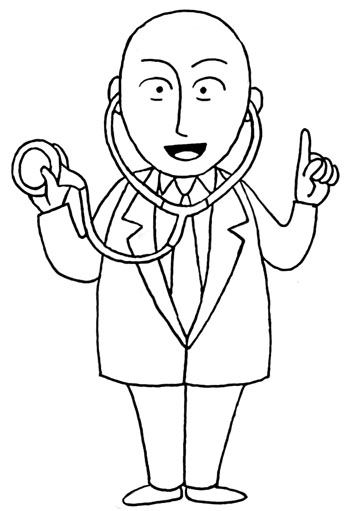 Talking to parents about the pain associated with multiple injections
Health workers should acknowledge that children will likely experience slightly more pain or discomfort when there are multiple injections.  
However,  they should remind parents that having to return for additional vaccines forces the child to experience pain on two visits.
Address concerns about pain by saying:  “It is better for the child to experience one, brief moment of discomfort than pain on two separate days.”
Health professionals are the primary promoters of vaccination
Health professionals play a vital role in ensuring that parents or caregivers are informed about and agree to the vaccination of their children. 
By patiently listening, showing support for IPV, and effectively communicating, health professions can positively contribute to IPV introduction. 
Within the health system, it is also necessary to make sure that accurate and clear information is being circulated to avoid incomplete or distorted information.
How should you respond to typical questions from caregivers?
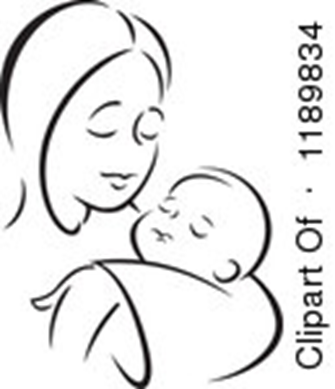 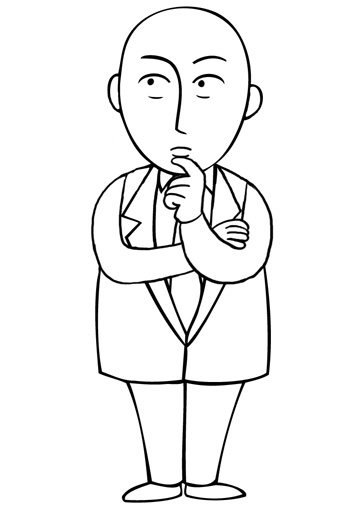 ?
Will my child experience more pain or discomfort?
Suggested Response:
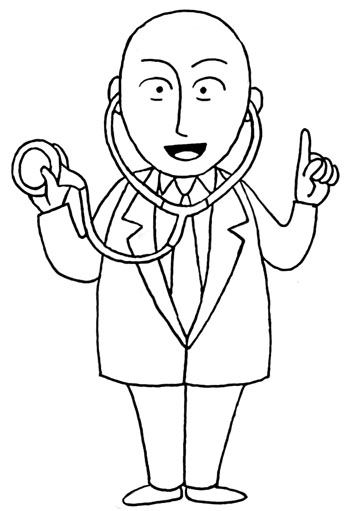 While receiving multiple injections at once is painful, having to return for additional vaccines forces the child to experience pain on two visits.  It is better for the child to experience one, brief moment of discomfort than pain on two separate days.
¿Cómo debe responder a las preguntas comunes de los padres y cuidadores?
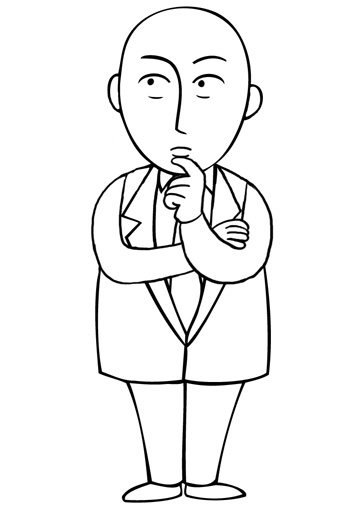 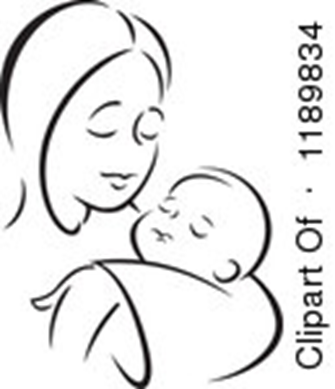 ?
¿Es seguro poner muchas vacunas inyectables en una sola visita?
How to address parental concerns regarding pain from multiple injections:
Health workers should acknowledge that children will likely experience slightly more pain or discomfort when there are multiple injections.
Spreading out vaccinations means parents/caregivers will need to make an additional visit for other necessary vaccines, causing the child to suffer the pain on two separate occasions. 
Address concerns about pain by reminding parents that it is better for the child to experience one, brief moment of discomfort than pain on two separate days
Health professionals are the primary promoters of vaccination
Health professionals play a vital role in ensuring that parents or caregivers are informed about and agree to the vaccination of their children. 
By listening patiently, showing support for IPV and communicating effectively, health personnel can contribute positively to the introduction of IPV and ensure that children receive the vaccine.
Within the health system, it is also necessary to circulate the correct information clearly and accurately to avoid spreading incomplete or distorted information.
How to respond to Health Care Worker Questions.
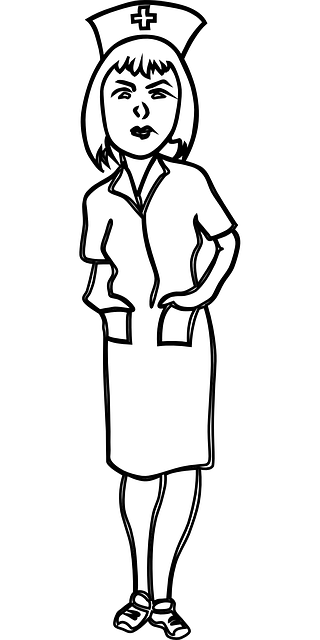 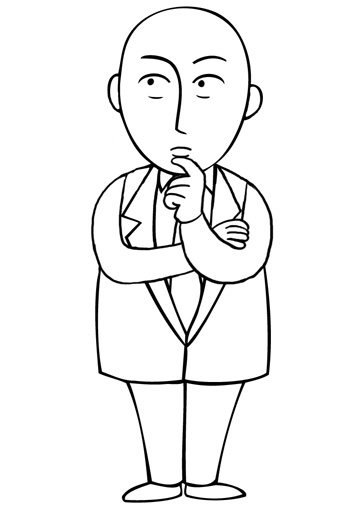 ?
Have any studies been conducted to test if there is an increased risk of adverse events when multiple vaccinations are given at the same time?
Suggested Response:
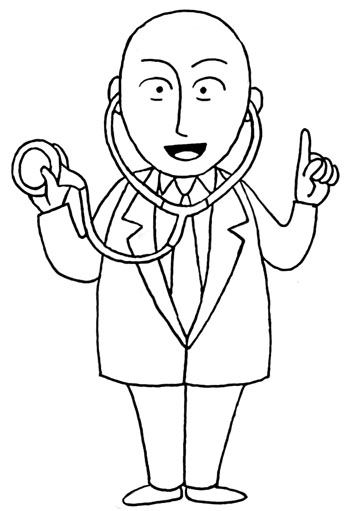 No.  A number of studies have been conducted to examine the effects of giving various combinations of vaccines simultaneously.  These studies show that there is no increase risk of adverse events with multiple injections.
How to respond to Health Care Worker Questions.
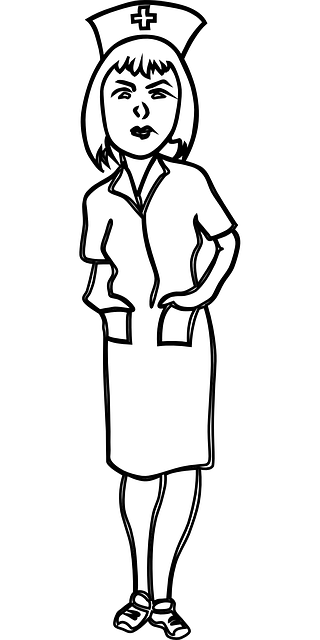 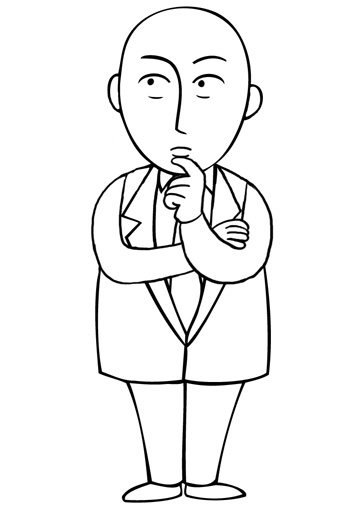 Wouldn’t it be safer to separate vaccine injections and spread them out?
?
Is IPV effective and safe when given in combination with other vaccines?
Suggested Response:
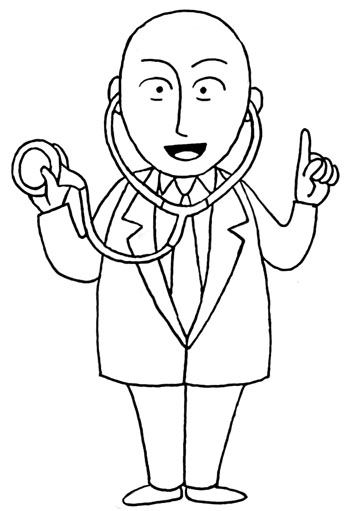 …safer to separate vaccine injections and spread them out?
No.  It is safer for the child to receive the vaccines at the same time. Spreading out vaccinations leaves babies unprotected for a longer time.
… safe and effective when given in combination with other vaccines?
Yes.  IPV does not interfere with mounting a good immune response to the other vaccines, and giving IPV simultaneously with other vaccines is as safe as giving the vaccines without IPV.
How to respond to Health Care Worker Questions.
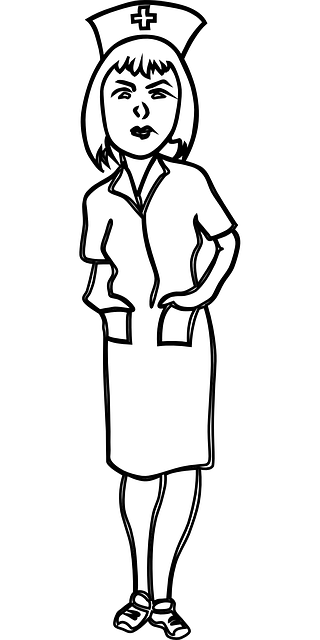 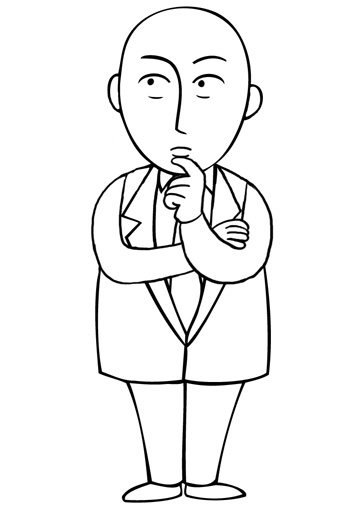 ?
Can many vaccines, given so early in life, overwhelm a child's immune system, suppressing it so it does not function correctly?
Suggested Response:
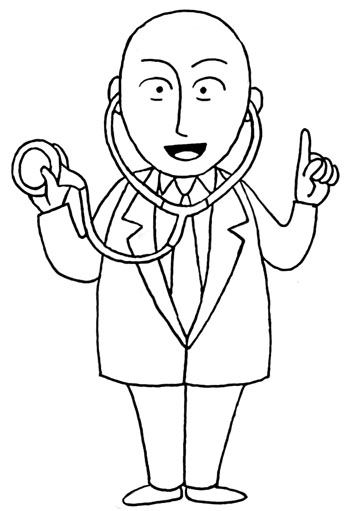 No. Vaccines do overload a child’s immune system. Children are exposed to numerous bacteria and viruses on a daily basis through eating and playing.
Things to remember:key messages
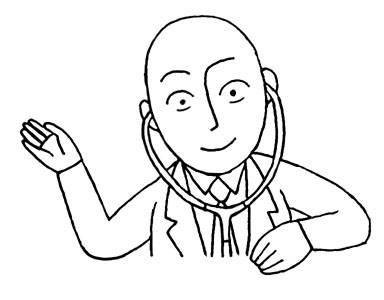 Vaccinations are important for the overall health of the child
IPV and OPV together provides stronger protection against polio. 
IPV is safe and effective
It is safe to give multiple vaccine injections in one visit. In many countries, children receive more than three vaccines in one visit. 
It is better for the child to experience one brief moment of discomfort from multiple vaccines, than pain on two separate days/visits.
By listening patiently, understanding, encouraging and communicating effectively with caregivers, health workers can ensure that children receive vaccines and return for future vaccinations.
End of module
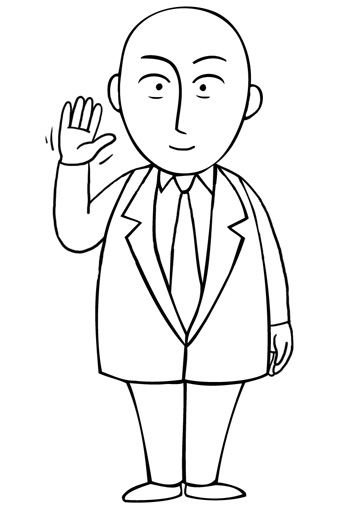 Thank you
for your attention!